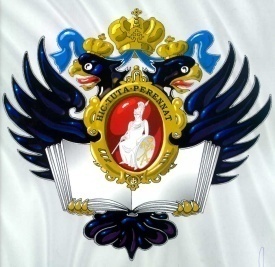 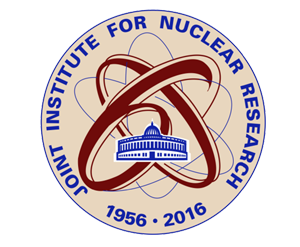 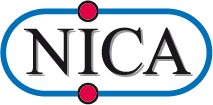 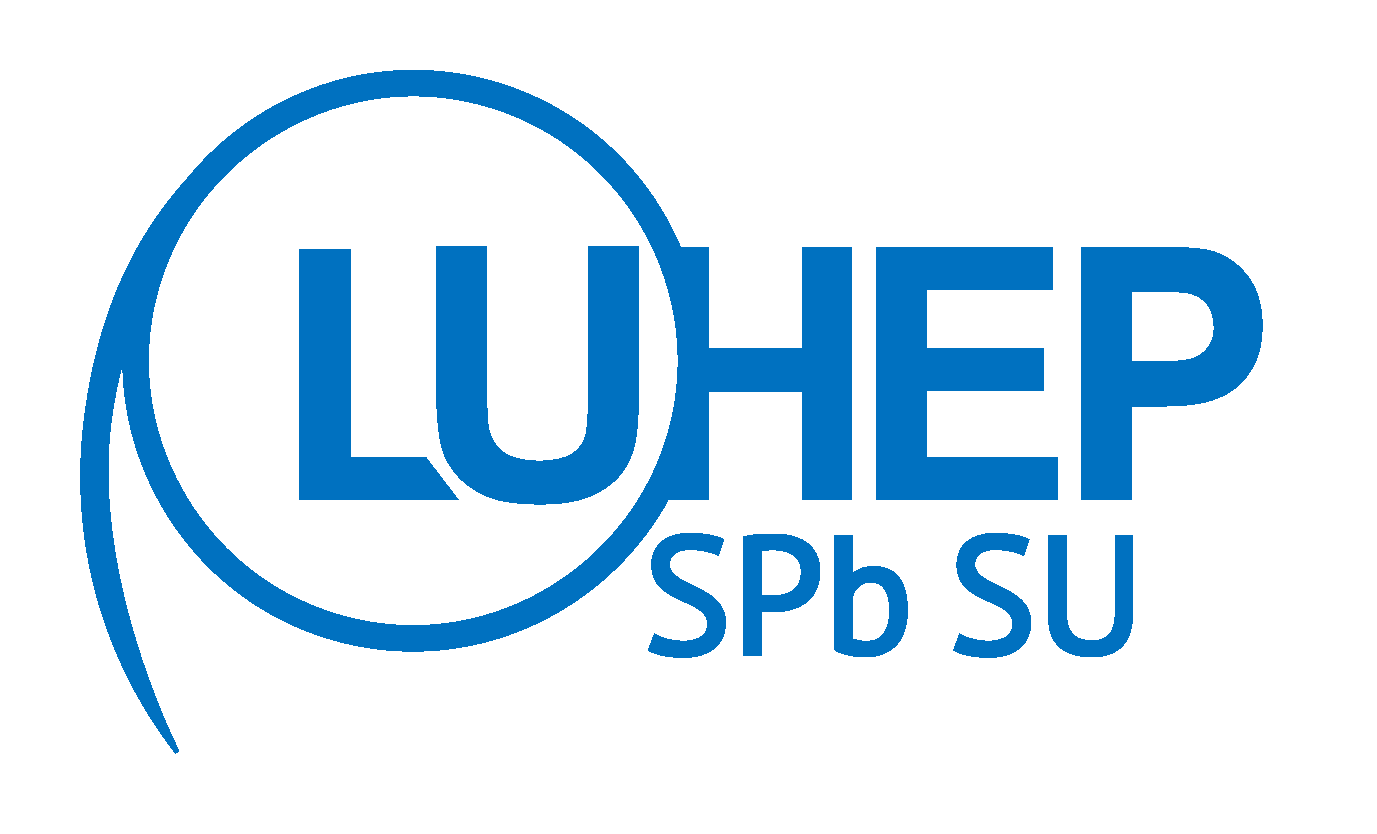 Investigation of initial states and development of methods for their analysis in proton and nuclear collisions at energies of the NICA collider.

Draft -02
Grigory Feofilov
V.Fock Institute for Physics, Laboratory of Ultra-High Energy Physics, Saint-Petersburg State University
The Conference "RFBR Grants for NICA"
https://indico.jinr.ru/event/1469/timetable/#all.detailed
 Wednesday, 21.10.2020 , 11:00-11:35
Job is  supported by  RFBR grant #18-02-40097
1
Layout
Introduction. Initial states in AA collisions
PART 1
Methods of analysis of initial states in pp and AA collisions
PART 2
Results of model simulations
PART 3
Fast Beam-Beam Collisions counters (FBBC) for NICA

Conclusions and plans ???
2
Some terminology and definitions
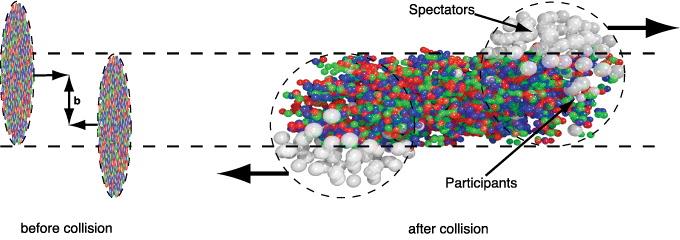 Impact parameter – b  
• Nucleon-participants (𝑁𝑝𝑎𝑟𝑡) – nucleons collided at least once
• Nucleon-spectators (𝑁𝑠𝑝𝑒𝑐 = 2𝐴 − 𝑁𝑝𝑎𝑟𝑡) nucleons
which didn’t interact
• Number of nucleon-nucleon collisions (𝑁𝑐𝑜𝑙𝑙)
• Multiplicity of charged particles (𝑁𝑐h)
3
Some terminology and definitions
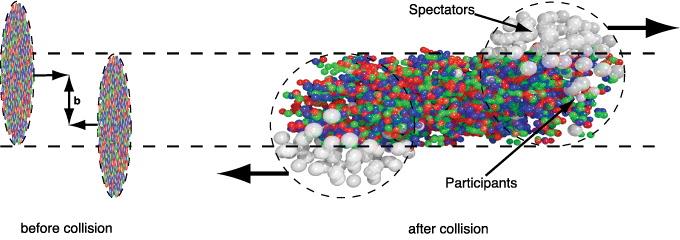 Stages of AA collision
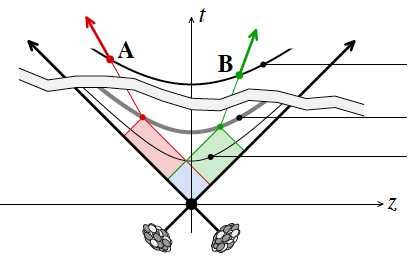 detection
freeze out
latest correlation
Centrality of collision and Initial conditions
used in selection of classes of events
 
Proxies for the impact parameter b:
Multiplicity  of charged particles
Nucleon-participants (𝑁𝑝𝑎𝑟𝑡) 
Transverse energy (ET)
A.Dumitru et al., arXiv: 0804.3858
The initial state of collision is defined
 by the collision centrality and dynamics
Fluctuations and Long-range correlations
4
[Speaker Notes: “ the large scale fluctuations
seen in the cosmological microwave background (CMB) and in the mass density
perturbations that result in galaxies.”]
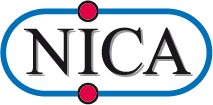 Multi-Purpose Detector (MPD)
stage I:         TPC, TOF, ECAL, FHCal, FFD
stage II ( 2023):   + ITS + EndCap (CPC, Straw, TOF, ECAL)
acceptance
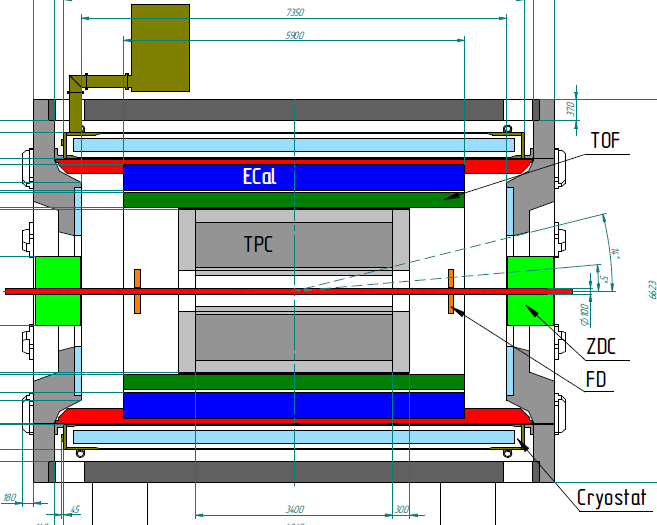 11 A GeV
4 A GeV
TPC
stage II
TOF
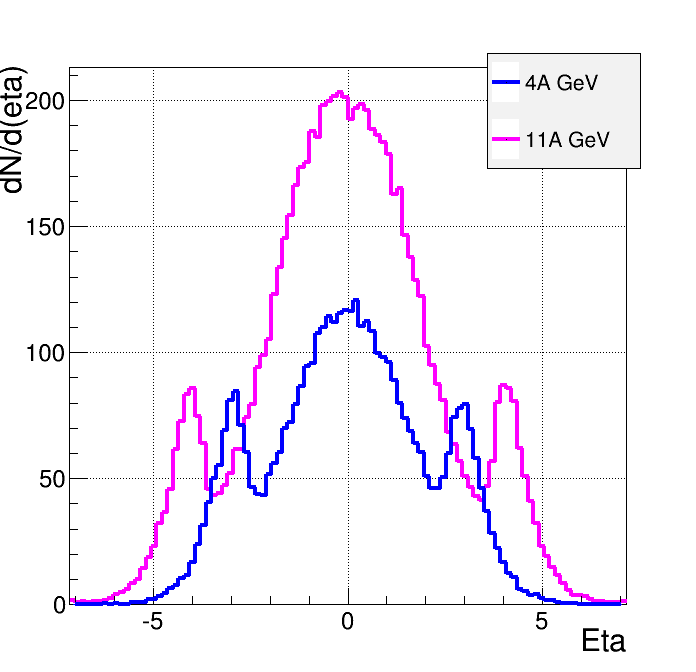 URQMD
charged
b<11 fm
dN/dh
CPC
FHCal
FFD
FHCal
FFD
ECal
h
Selection of classes of events:
 FFD, FHCal, Ecal, FFD… +Beam-Beam collisions counters
5
[Speaker Notes: The MPD will be put in operation at two stages. At the first one the barrel part will be equipped with  major tracking detector TPC, TOF end ECAL. FHC and FD will be operational as well.
At the second stage the detector will be supplemented with IT and end cap subdetectors.]
Initial conditions of multiparticle production
Task 1) 
To measure,  event-by-event, in pA and A+A collisions, 
 under well defined initial conditions, the following :

Event charge particle multiplicity  
Event mean transverse momentum (pT)
Event transverse energy (ET)
Particle types and ratios
Event net charge 
Number of nucleon-participants
    (Npart)
Event-plane and flow harmonics, etc.

							A.Dumitru et al., 							arXiv: 0804.3858
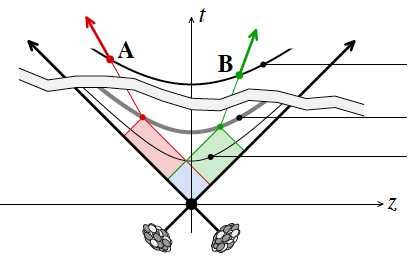 initial state of collision is defined by 
the collision centrality and dynamics
6
Initial conditions of multiparticle production
Task 2)  
 To get at the next step of analysis  
the mean values of observables for carefully selected  classes of events (-- i.e. for classes of well defined initial conditions) :

Mean charged particles density at midrapidity (<dNch/dη |η=0>) for a given class of selected events
Pseudorapidity  distribution (dNch/dη), 
Total mean multiplicity (Nch)
Mean transverse momentum (<pT>) and 
Mean event transverse energy (<ET>)
Mean values of particle ratios




PWG1:     Global Observables
               -
7
Initial conditions of multiparticle production
Task 3)   
To define criteria for  selection of  classes of events (classes of well defined initial conditions).
Different estimators of centrality of A+A collision could be considered as a proxy for the impact parameter b:
-- Spectator nucleons (Ns) and number of  nucleons-particpants(Npart);
-- Event transverse energy (ET);
-- Multiplicity.
Selection of classes of events is very important for further studies of fluctuations and various  correlations of observables, for studies of flow harmonics, light and heavy flavor yields, event shape engineering etc.
Nevertheless, the trivial fluctuations of the initial conditions could be large.
These “volume” fluctuations should be eliminated or taken into account in the event selection procedure
--- ….. 





PWG1:     Global Observables
               -
8
In the given report:
We consider 3 main directions of study:
1) Theoretical analysis of pp and AA collisions at NICA energies
-- modified Glauber approach to estimates of Ncoll  in AA collisions 
-- quark-gluon strings formation and hadronisation
2) Model simulations using available event-generators and analysis of impact parameter distributions, classes of events and fluctuations of observables in AA collisions at NICA energies
— test of strongly intensive  observables
---application of Identity method in separation of tracks of different particles 
---…..
3) Development of a new concept of event-selection and beam-beam collisions monitoring
9
PART 1
.
10
Modified Glauber Model [1]  for Au+Au collisions at NICA energies
The fixed portion (1-k) of momentum in the center of mass system[1] is lost by  nucleon  in each inelastic collision
Losses are due to the production of charged and neutral particles 
Parameter k is defined  by fitting the available experimental data on charged-particle multiplicity yields in AA collisions
Modified Glauber Model (MGM)  calculations for Au+Au collisions at NICA energies (red lines – new results [A.Seryakov,G.Feofilov])

[1] G. Feofilov, A. Ivanov, Journal of Physics G CS, 5, (2005) 230-237.
11
Modified Glauber approach (MGM) to estimates of Ncoll  in AA collisions
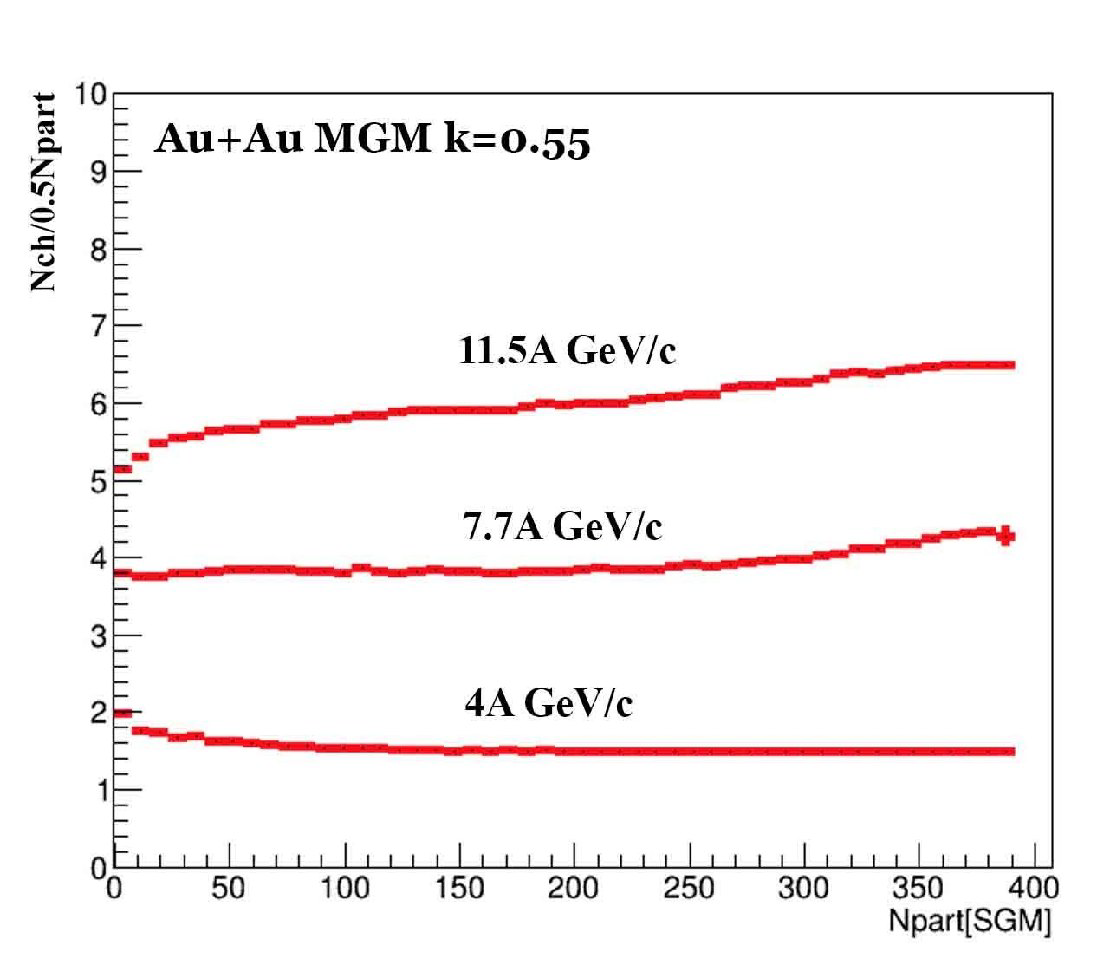 Total multiplicity of charged particles, normalized by the  Npart vs. Npart
             - our predictions for Au-Au collisions
for NICA energies calculations using  the MGM  with a momentum loss coefficient k = 0.55.
12
MGM  and Standard Glauber for Au+Au collisions at NICA energies:mean values and fluctuations in Ncoll and Npart
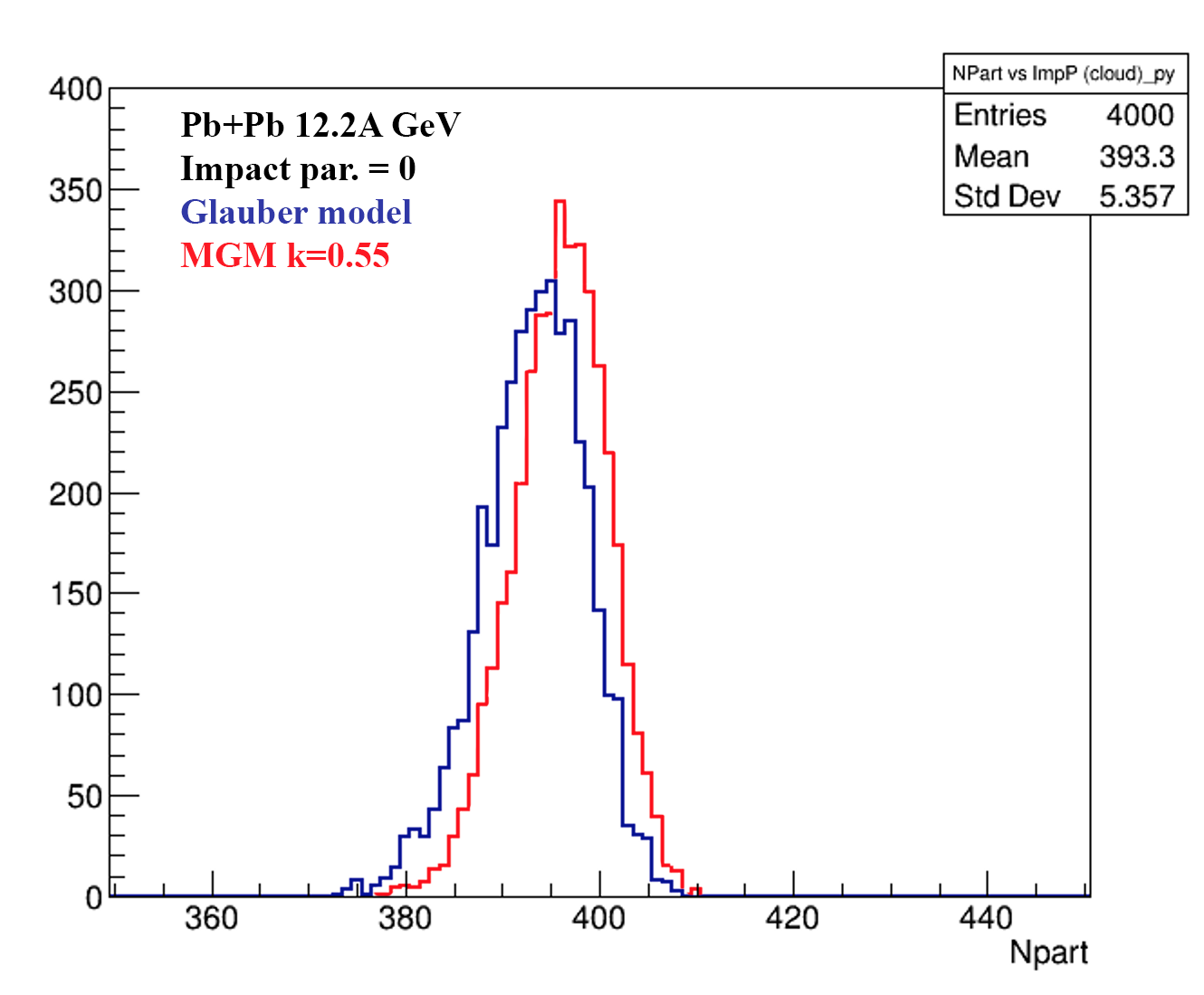 Glauber model  and MGM  calculations of Npart (left) and Ncoll (right) for b=0                Au+Au collisions at NICA energies (red lines – new results [A.Seryakov,G.Feofilov]) 

Account of energy-momentum  conservation in multiparticle production process  decreases  considerably values of Ncoll
13
MC (SMASH and UrQMD) simulations of impact parameter distributions in Au--Au
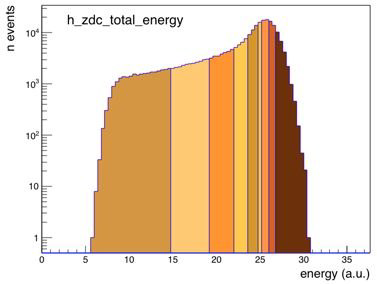 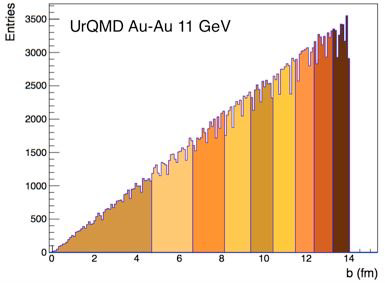 Event classes (10% wide) in the range 0-90%, received by dividing the distribution of UrQMD events into 9 classes by the impact parameter (left) and energy distribution in the FHCal calorimeter (right).
Distribution of events generated in SMASH by impact  parameter b: solid line - min. bias events, broken line - all
generated events.
14
Conclusions to PART 1
Predictions of the modified Glauber model
with the account of momentum and energy conservation in multiparticle production show considerable difference in such quantity as number on binary nucleon-nucleon collisions Ncoll widely used in data analisys. This fact is under investigations and will be accounted for the MPD data event classes  applications.
15
PART 2
.
16
Energy dependence of different processes in pp collisions
Dependence of the total scattering cross section for proton-proton
collisions and the contribution of individual processes to it. Generator Model Data SMASH events.
17
MC SMASH  simulations—Strongly intensive variables
Σ [nF, nB] as a function of the distance between the pseudo-rapidity windows Δη, calculated for inelastic p + p interactions in the SMASH v.1.6 event generator for five energies: 4, 8, 11, 17.3 and 200 GeV. The width of the pseudo-rapidity windows is δη = 0.2. For each energy a million events were generated. Statistical error calculated by the subsample method.
18
UrQMD simulations and reconstruction
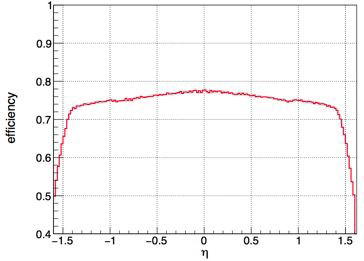 Left: distribution of particles (sim) and reconstructed tracks (rec) over
pseudo-rapidity in UrQMD simulations (left). 
Right: registration efficiency tracks as a function of pseudorapidity, for the pT range (0.1, 2.0 GeV / s).
Preliminary estimates based on simulated MPD datasets, located in the zfs storage.
19
UrQMD simulations and reconstruction
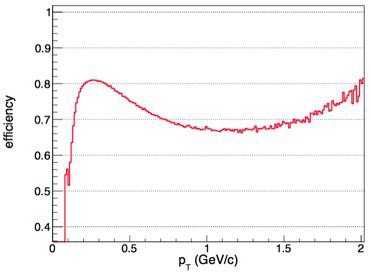 Left: distribution of particles (sim) and reconstructed tracks (rec) over
transverse momentum (pT) in UrQMD simulations (left). 
Right: efficiency registration of tracks as a function of pT (in the range | η | <1.6).
Conclusions to PART 2?
20
MC SMASH  Σ [nF, nB] simulations for AA collisions
. Σ [nF, nB] as a function of the distance between the pseudo-rapidity windows Δη, calculated for inelastic p + p interactions (1M events), central (b = 0 fm) C + C (300k events), Cu + Cu (30k events) and Au + Au (5k events) collisions in event generator SMASH v.1.6 for an energy of 4 GeV per nucleon pair. 
Width pseudo-rapidity windows δη = 0.8 For each energy 1mln events. The statistical error is calculated using the subsample method.
21
Identity Method for moments of particle distributions with MPD
The idea: Identity Method eliminates the effect of particle mis-identification using these probabilities, and allows for the calculation of pure and mixed moments of multiplicity distributions.
arxiv.1103.2887, arxiv.1106.4473, arxiv.1204.6632, arxiv:1807.06370
Example: momentum slice 0.75-0.76 GeV/c:
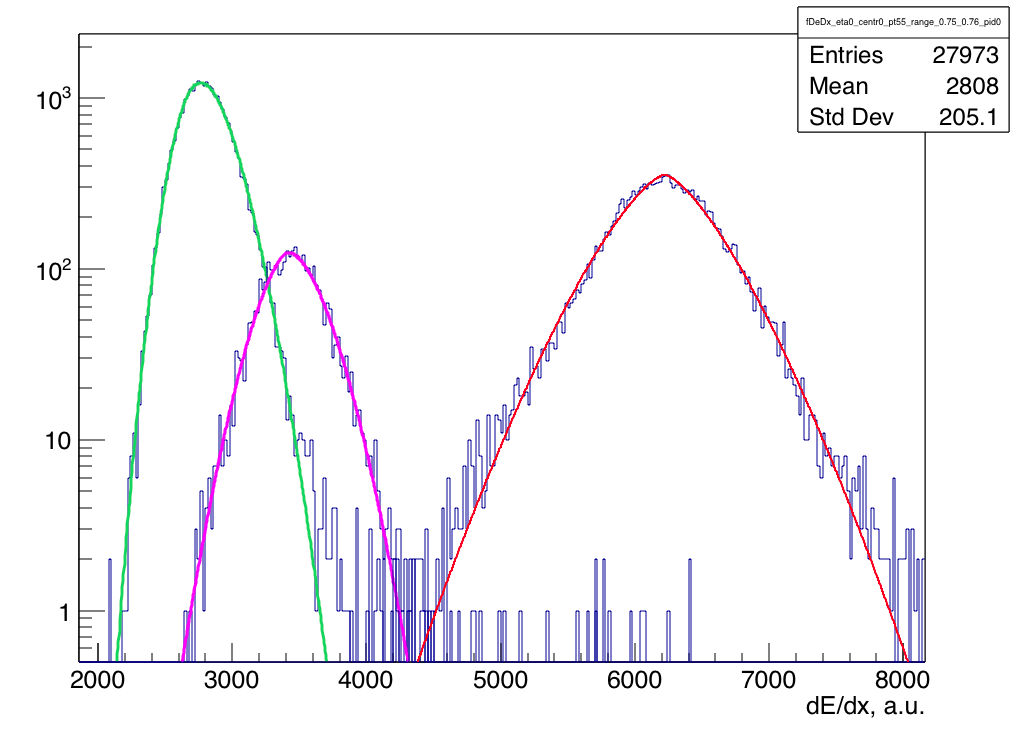 Fits: Generalized Gauss
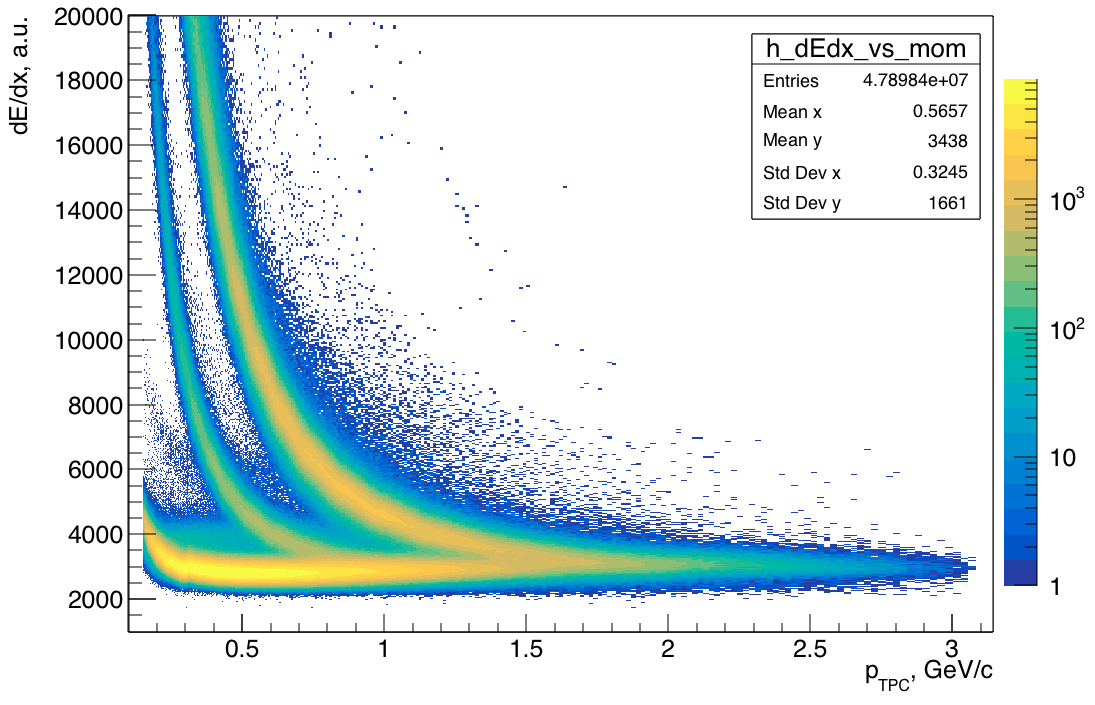 pions
kaons
protons
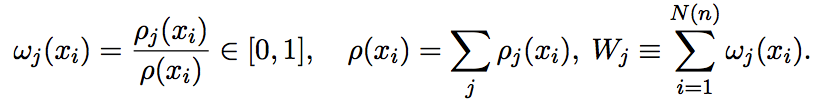 First moments
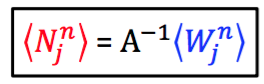 Moments corrected with the IM can be used for:
Fluctuations of particle yields in full acceptance (e.g. net-proton)
Forward-Backward correlations of identified particles
etc.
22
Identity Method: ratio to the truth moments
SMASH events + GEANT + reco,  BiBi @ 9.46 GeV
centrality 0-20% (by mult. in TPC)
|η|<1, p in 0.3–1.2 GeV/c
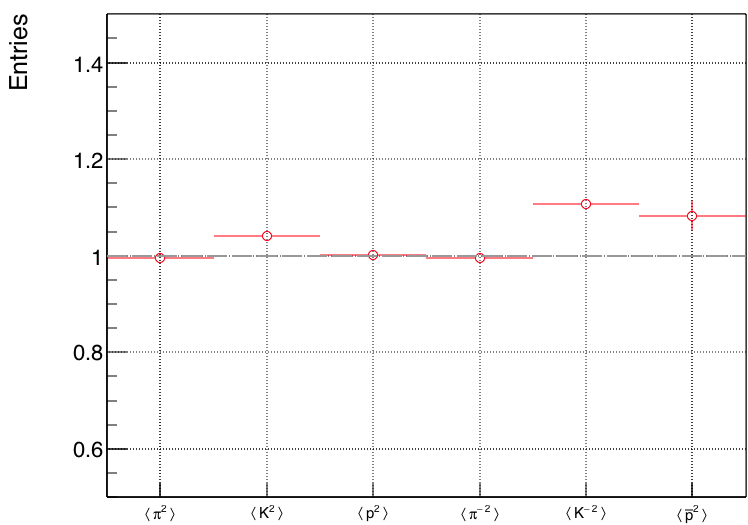 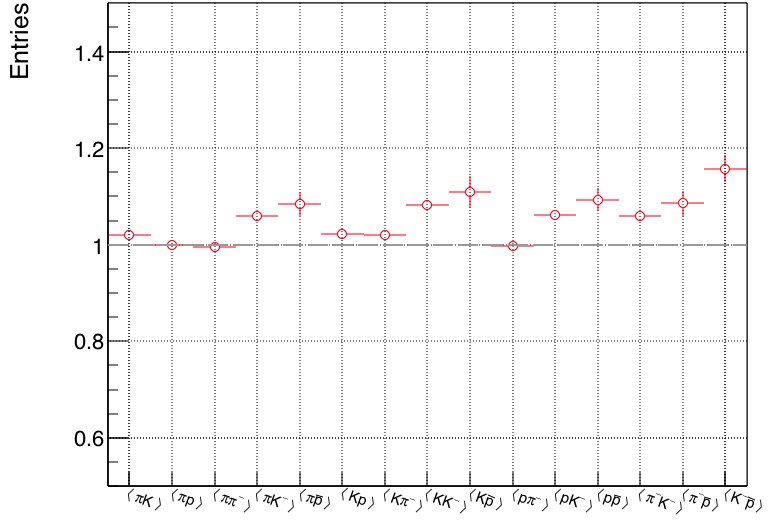 Second moments
Mixed moments
Ratio IM / truth
Ratio IM / truth
Reasonable quality is achieved in these first tests 
Room for improvement:
dE/dx fits
Increased statistics
(Reported at PWG3 today)
Conclusions to PART 2
The application of Identity methods is checked at NICA energies using MC event-generators data. It is  shown to be useful in particle identification in AA collisions at MPD/NICA
It is shown that application of strongly intensive variables at NICA energies in the acceptance of the MPD could have a discriminative power  in the analysis of data. In particular, besides the elimination of trivial volume fluctuations it shows sensitivity to formation of new types of particle-emitting sources
24
PART 3
.
25
MCP-based solutions for Beam Position Monitor (BPM) and Fast Beam-Beam Collisions counters (FBBC) for NICA
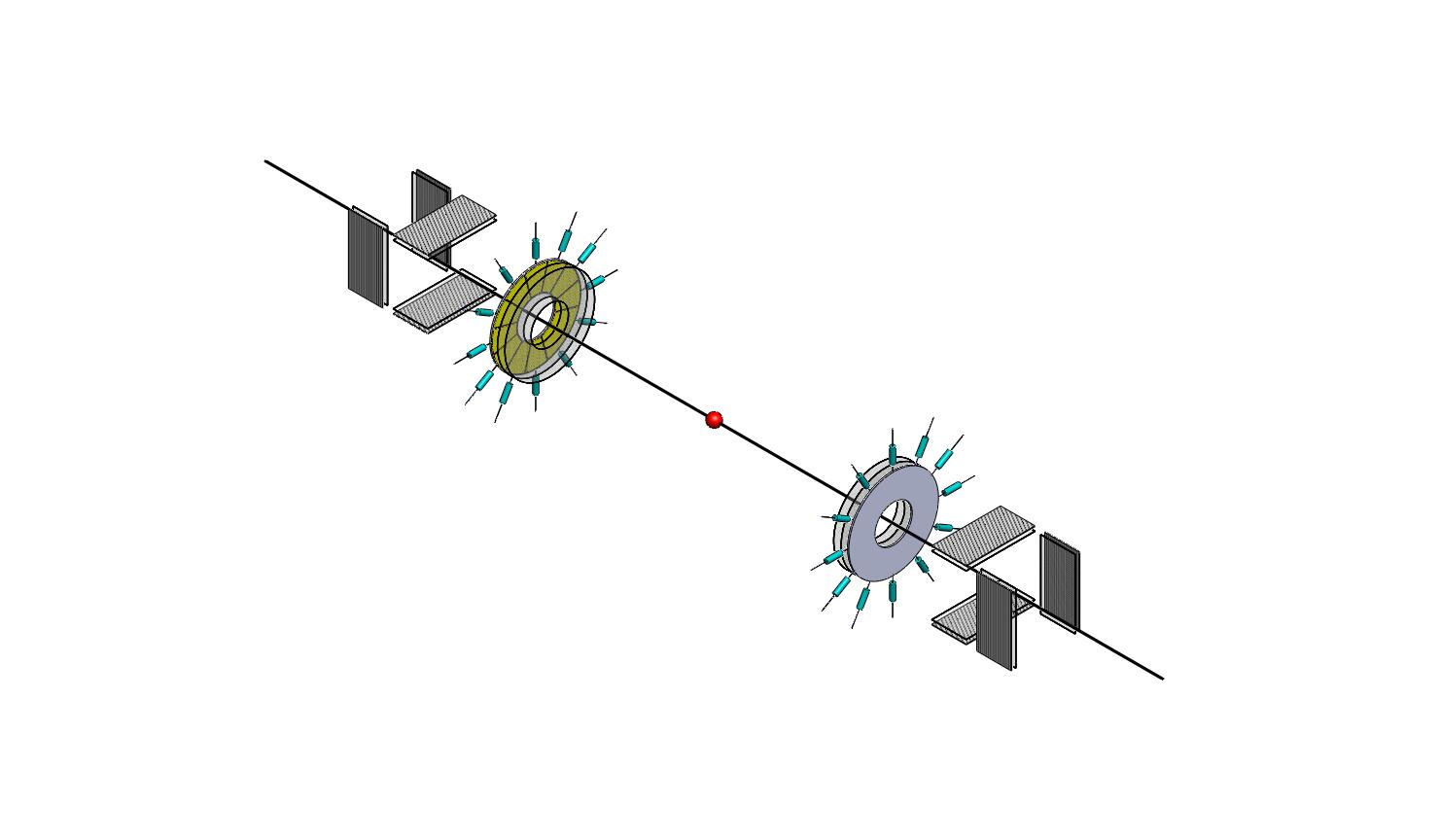 (1) Fast monitoring of the beam position and profile  (FBP) (2) The event-by-event fast monitoring of beam-beam collisions (FBBC)
NIMA62154
DOI: 10.1016/j.nima.2019.04.108
26
Micro Channel Plates (MCPs) as a MIP detector [1,2]
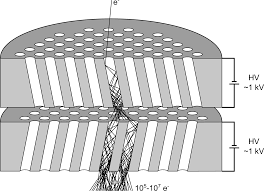 Active target-converter
MCP-Amplifier
Readout anodes
[1]A.Baldin,G.Feofilov,F.F.Valiev et al. 
Microchannel plates as a detector for 800 MeV/c charged pions 
and protons. // JINR Rapid Communications. 1991. No 4/50/-91. p.27-36. 
[2] A.A.Baldin, G.Feofilov,Yu.Gavrilov, A.Tsvinev,F.Valiev,
 Proposals for a new type of microchannel-plate-based vertex detector// NIM A323. 1992.  p. 439-444.
27
First test results of the beam profile 
Monitoring
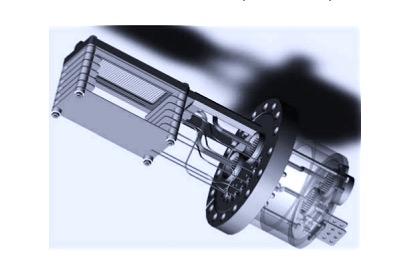 MCP-based device for fast monitoring of the beam profile (FBP) at the NUCLOTRON  [1]
[1] A.Baldin, A.Berlev, I.Kudashkin, A.Fedorov, Space-time characteristics of the circulating beams, Letters to ECHAIA, 2014, vol.11, №2 (186), p.209-218
28
Beam Position Monitor (BPM) [1].
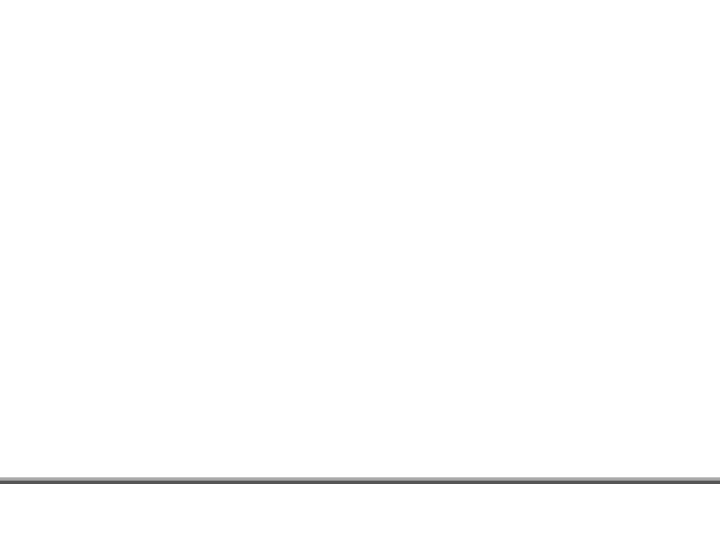 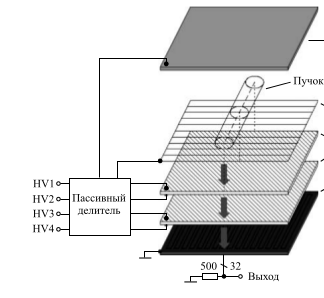 Anode 


Gating  grid

 MCP-1
MCP-2

Strip readout
Beam
[1] A.Baldin, A.Berlev, I.Kudashkin, A.Fedorov, Letters to ECHAIA, 2014, vol.11, №2 (186), p.209-218
29
Space-time characteristics of the circulating beams
TESTS AT NUCLOTRON, JINR
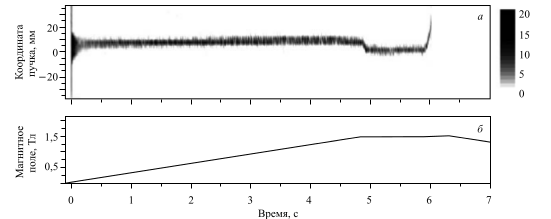 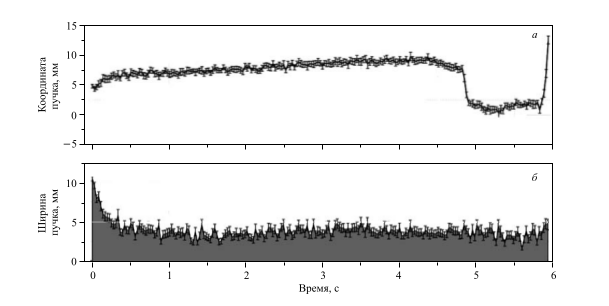 Example of the deutron beam 
position measurements 
by using the residual gas
interaction MCP-based detector 
at the NUCLOTRON. 
The energy of deutron beams
 was= 4GeV, 
beam intensity -108, 
Vacuum 10-8 Torrr.[1]
[1] A.Baldin, A.Berlev, I.Kudashkin, A.Fedorov, Letters to ECHAIA, 2014, vol.11, №2 (186), p.209-218
30
[Speaker Notes: МКП детектор на выводе пучка из Нуклотрона
Собранный ранее, новый детектор на МКП (49Х64мм, 32канала, разрешение 2мм. ) был смонтирован в специально изготовленную камеру, установленную на выводе пучка между шибером и выходной мембраной.
Установка была успешно испытана на отсутствие течей, подключена к регистрирующей системе, проверена на работоспособность и настроена на существующий уровень электрических помех.
В течении всего сеанса проводилась регистрация данных детектора в различных режимах его работы с целью детального изучения его возможностей и недостатков.
В результате проведённых измерений было выявлено следующее:
	- подтверждена принципиальная возможность использования МКП детектора в качестве неразрушающего профилометра на выведенном пучке.
	- выявлены недостатки в конструкции детектора, систем регистрации и отображения в условиях его конкретного специфического расположения в зоне повышенного фона рассеяния. Эти недостатки будут устранены или минимизированы при модернизации существующего и (или) изготовлении новых детекторов.]
Space-time characteristics of the circulating beams
TESTS AT NUCLOTRON, JINR in  February-April 2018
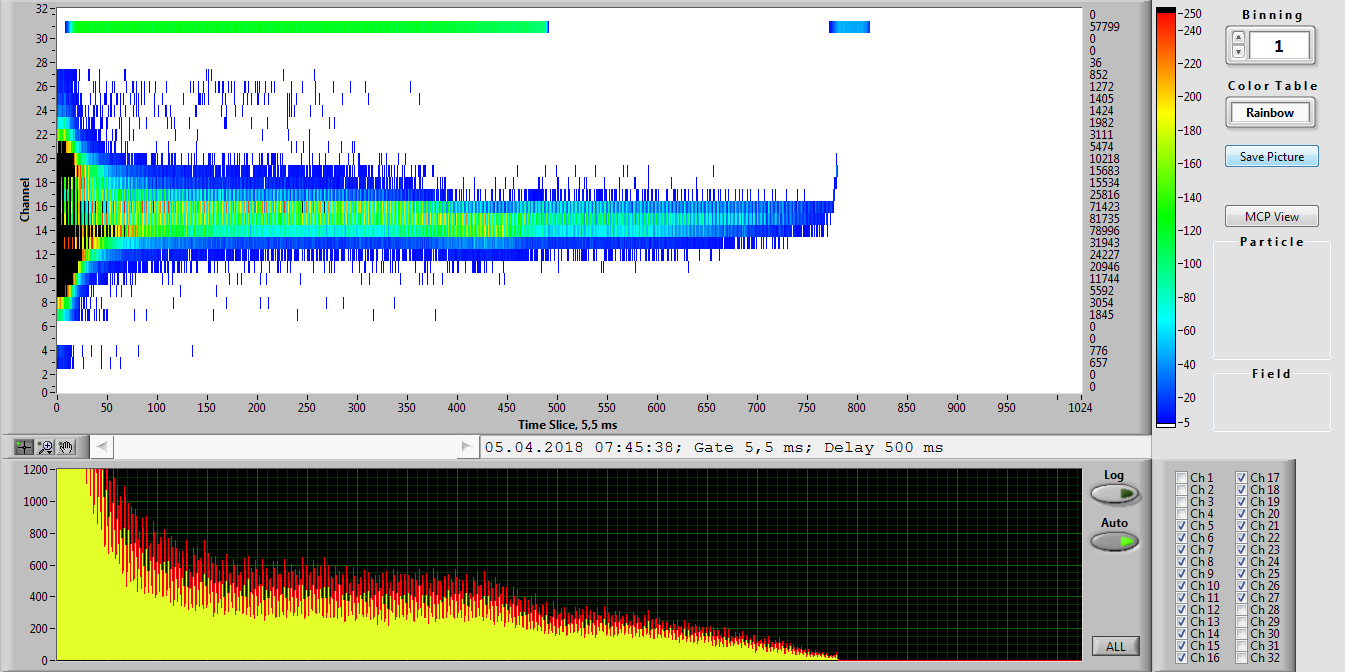 Dynamic profile of an accelerated krypton beam inside the NUCLOTRON  accelerator ring (Vertical readings of the upper pattern in mm).
Example of the Kr beam position measurements at the NUCLOTRON. The energy of  beams was  3.5GeV , beam intensity --106, vacuum { 10-8 Torrr. Time Slice = 5,5 ms. Y scale has 3 mm channel bin width.
31
[Speaker Notes: Работы проделанные в рамках сеанса февраль-апрель 2018.
МКП детекторы на 7-м прямолинейном участке кольца Нуклотрона в районе станции внутренних мишеней.
 
Накоплен богатый методический материал по работе детектора на основе МКП, расположенного внутри кольца Нуклотрона на теплом прямолинейном промежутке в районе станции внутренних мишеней. Информация о пространственно временном расположении пучка в ускорителе передавалась в on-line режиме на пульт Нуклотрона и пульт линейного ускорителя. Детектор был запущен в начале работы с пучками углерода и выключен 05.05.2018 в 20:00 Детектор успешно проработал весь сеанс. Обеспечено круглосуточное, непрерывное предоставление информации в графическом виде в режиме on-line на пульт Нуклотрона и пульт линейного ускорителя ЛУ-20.]
Fast Beam-Beam Collisions   monitoring (FBBC)
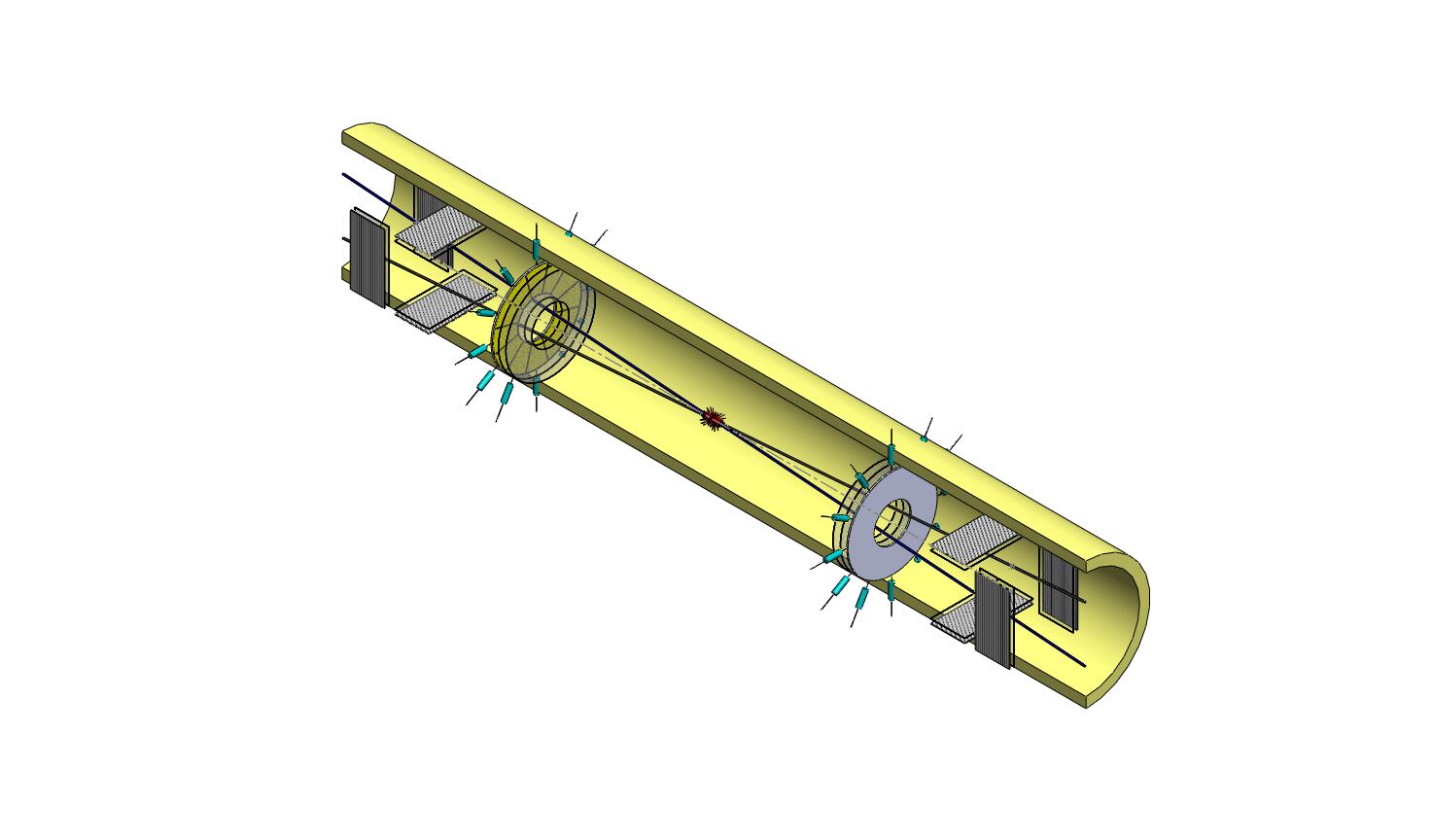 (1) fast monitoring of the beam profile  (FBP) (2) The event-by-event fast monitoring of beam-beam collisions
FBP
FBBC
FBBC
FBP
NIMA62154
DOI: 10.1016/j.nima.2019.04.108
32
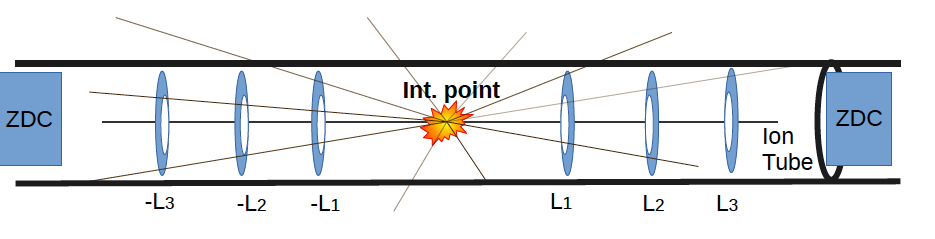 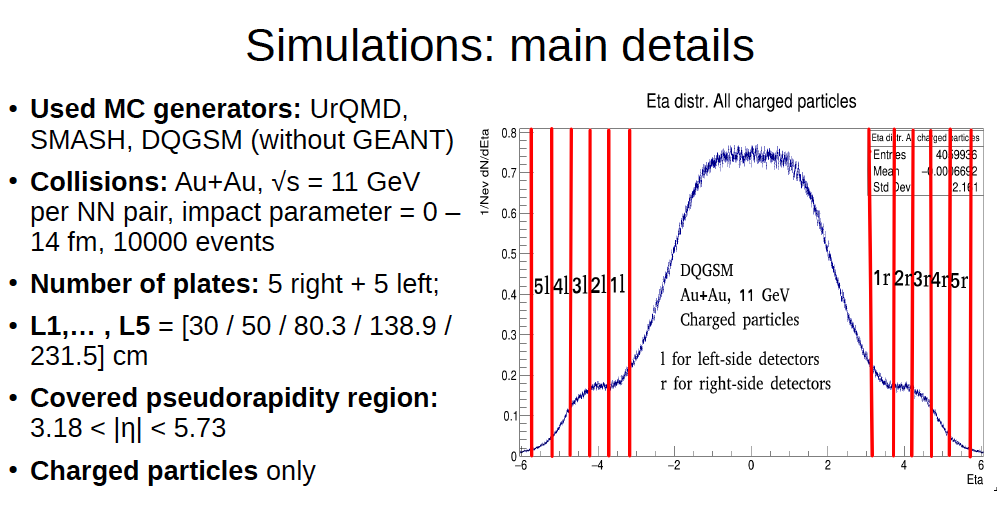 33
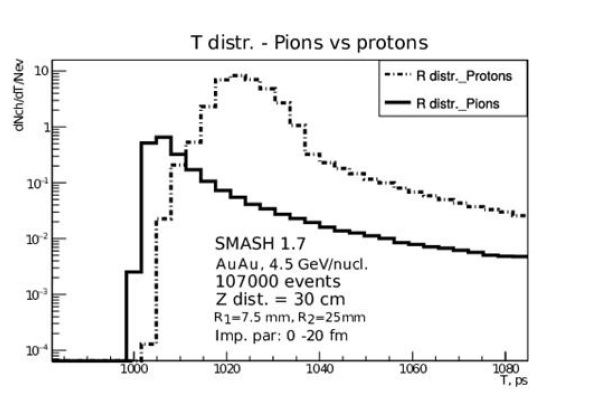 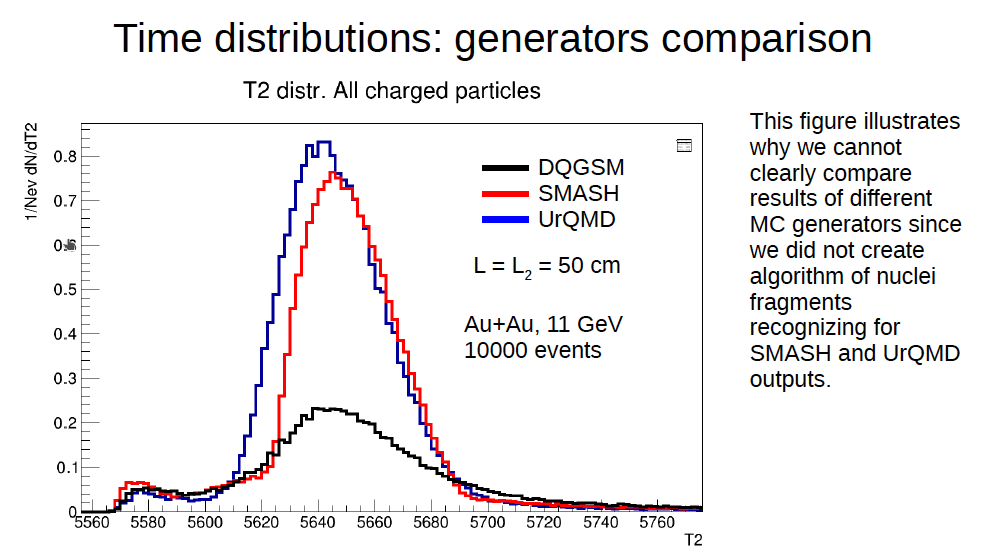 34
For Test set-ups at JINR and SPbSU  
for Micro Channel Plates
MCPs: 43x63, 6mkm channel
https://baspik.com/eng/products/mkp/
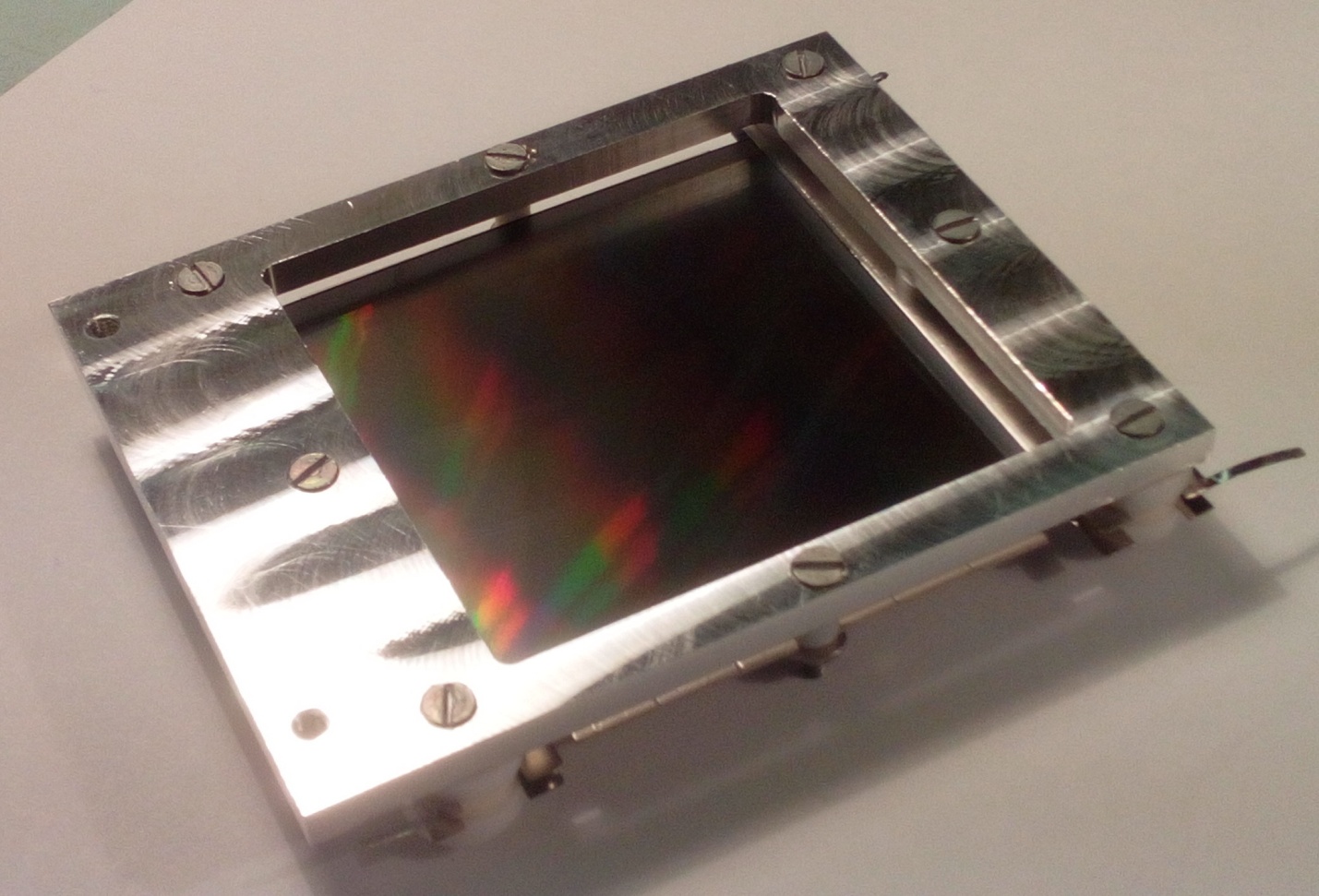 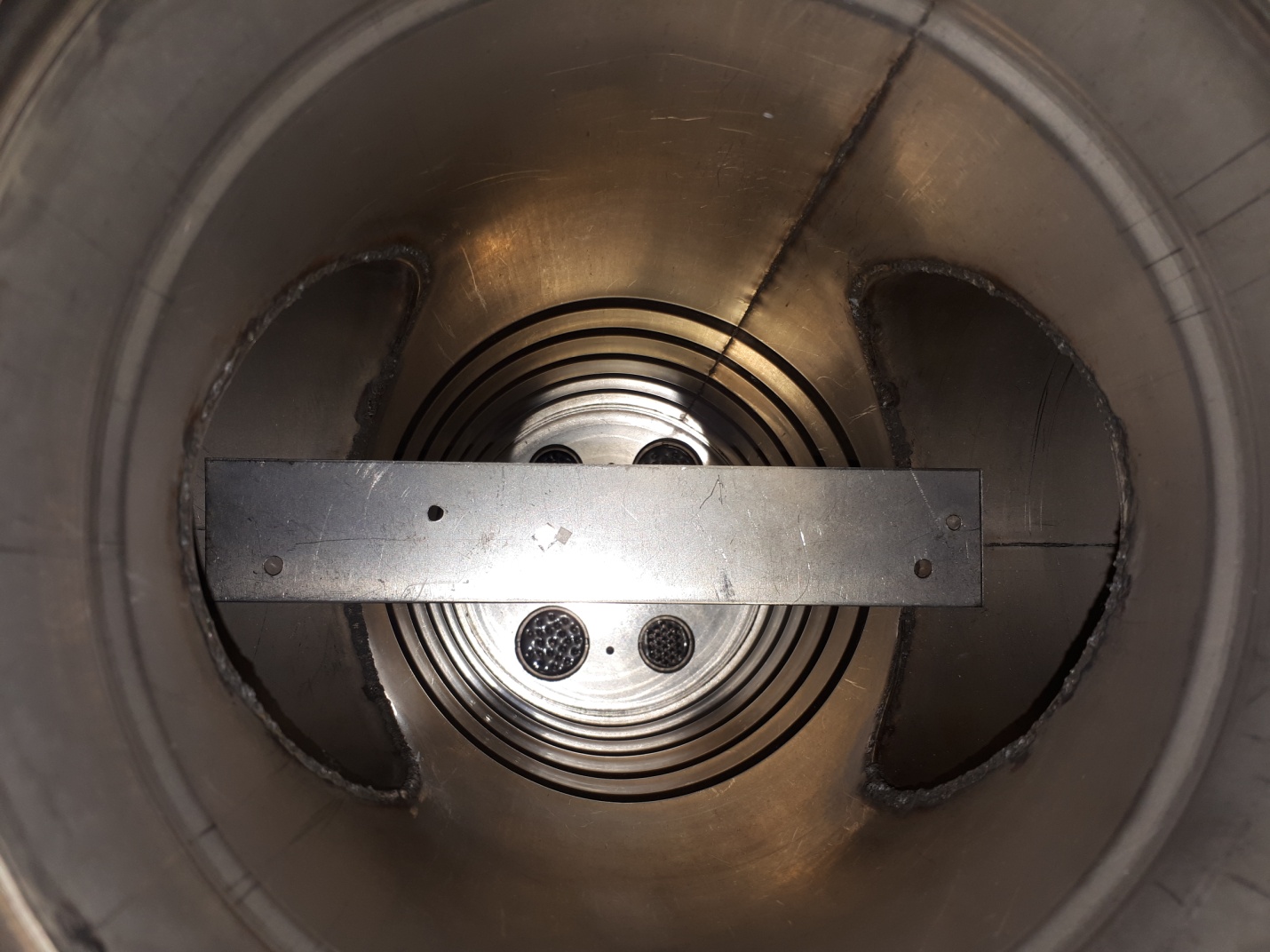 241Am
The ultra-high vacuum (UHV) compatibility and low-mass compact design.
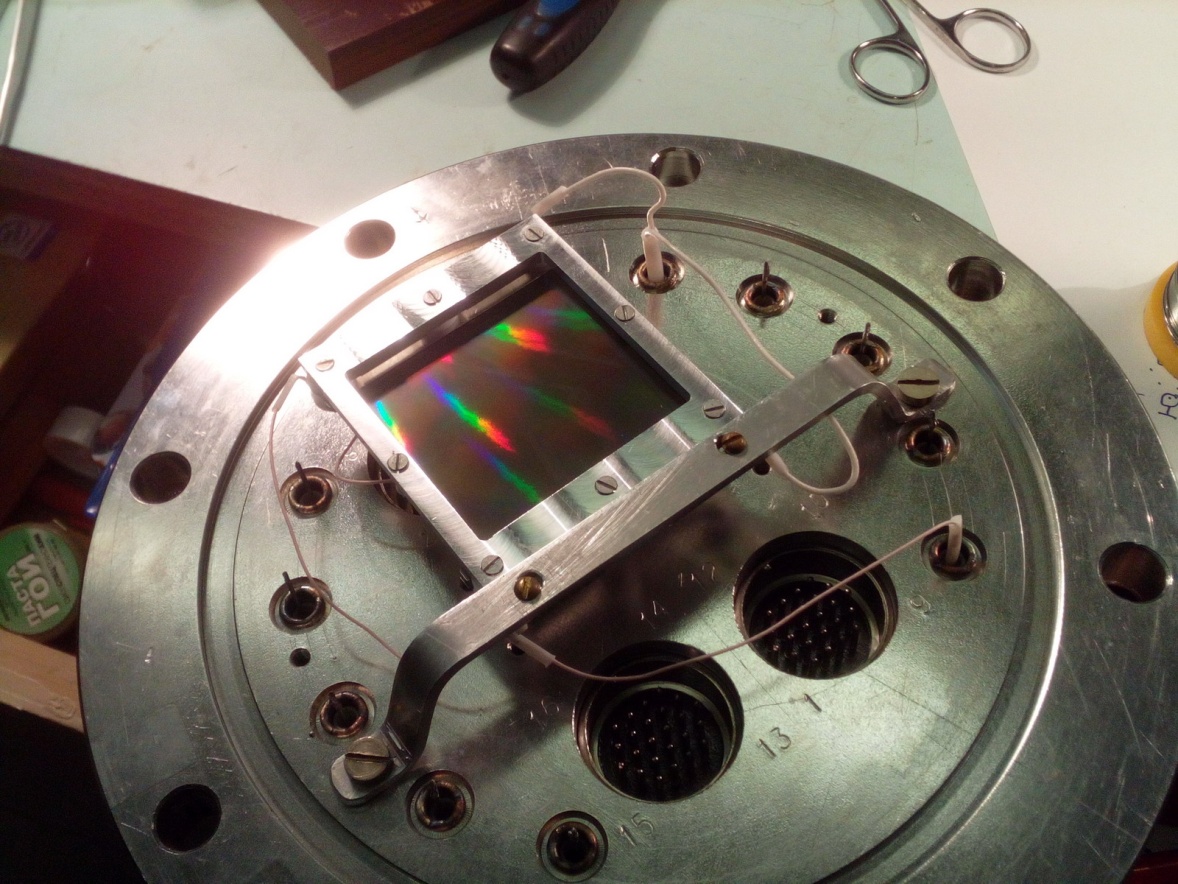 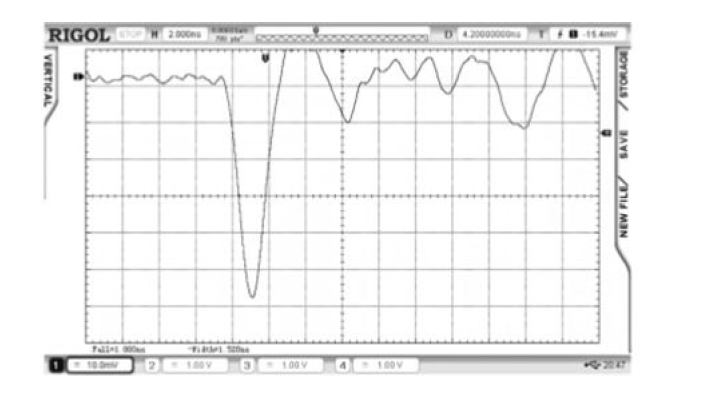 35
Conclusions to PART 3
Compact beam-beam collisions (BBC) monitor is proposed for NICA beams at the MPD and future SPD installations.
The high timing resolution allows, for each event of collision, the event-selection in the Interaction Region, beam-gas collision suppression,  fast precise trigger signal.
The work on new centrality selection criteria base on the TOF separation of pions and protons with this BBC is in progress
36
BACK-UP SLIDES
37
1) Theoretical analysis of pp and AA collisions at NICA energies-- quark-gluon strings formation and hadronisation
???
38
Micro Channel Plates
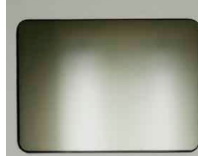 OPTIONS: 
High resolution rectangular 43x63 mm2 MCPs 
with 6-15 µm - channel diameter -- could be used for the BPM
2) Sector type MCPs with the  multipad isochronous readout 
of the MCP array--could be used for the  FBBC
3) MCP 56-15ch 12-15 with 15 µm - channel diameter      
--could be considered for a very compact FBBC 
 placed inside the vacuum beam pipe 
(Dimensions: 24 mm center hole and 
the outer diameteris 60 mm)


OPTIONS: 
VTC "BASPIK" detectors with a gap clearance between MCPs (with separated power supply).  https://baspik.com/eng/news/456/
This unique feature helps  to get amplification gain factor  above 1×107
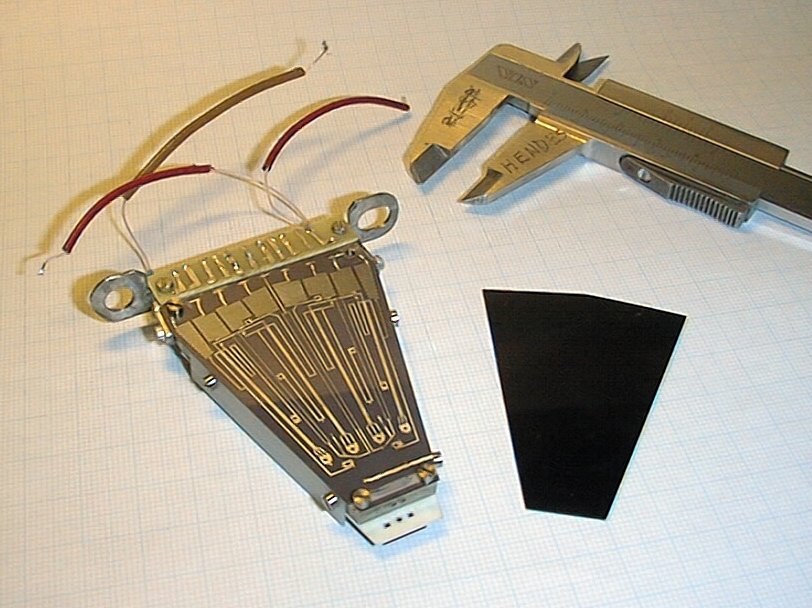 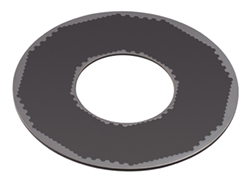 39
Fast Beam-Beam Collisions   monitoring (FBBC) conceptual design
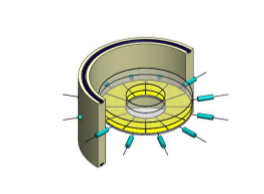 Compact module of the Fast Beam-Beam Collision Monitor (FBBC) based on the circular MCP chevron setup.

 Sector cathode readout pads and two MCP set-ups are embedded
into a vacuum flange with hermetic 50 Ohm signal and HV feedthroughs.
40
Micro Channel Plates (MCPs) 
                                    as a MIP detector

[1]A.Baldin,G.Feofilov,F.F.Valiev et al. ,”Microchannel plates as a detector for 800 MeV/c charged pions  and protons.”  // JINR Rapid Communications. 1991. No 4/50/-91. p.27-36. 
[2] A.A.Baldin, G.Feofilov,Yu.Gavrilov, A.Tsvinev,F.Valiev, “Proposals for a new type of microchannel-plate-based vertex detector”, // NIM A323. 1992.  p. 439-444.
…
[3]V.Bondila, L.Efimov D.Hatzifotiadou, G.Feofilov,  V.Kondratiev, V.Lyapin, J.Nysten, P.Otiougova, T.A.Tulina, W.H.Trzaska, F.Tsimbal, L.Vinogradov, C.Williams, Results of in-beam tests of an MCP-based vacuum sector prototype of the T0/centrality detector for ALICE, NIM A, Volume 478, Issues 1–2, 1 February 2002, Pages 220-224.
…
[4] G. Feofilov, V. Kondratev, O. Stolyarov, T. Tulina, F. Valiev, and L. Vinogradov, Development and Tests of MCP Based Timing and Multiplicity Detector for MIPs, ISSN 1547-4771, Physics of Particles and Nuclei Letters, 2017, Vol. 14, No. 1, pp. 150–159. © Pleiades Publishing, Ltd., 2017.
41
42